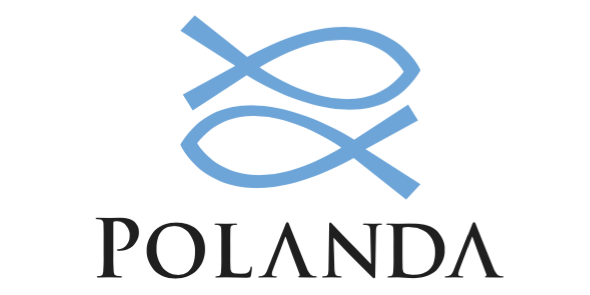 Poznajmy się na scenieLet’s Meet Up on the stage
Projekt otrzymał dofinansowanie:
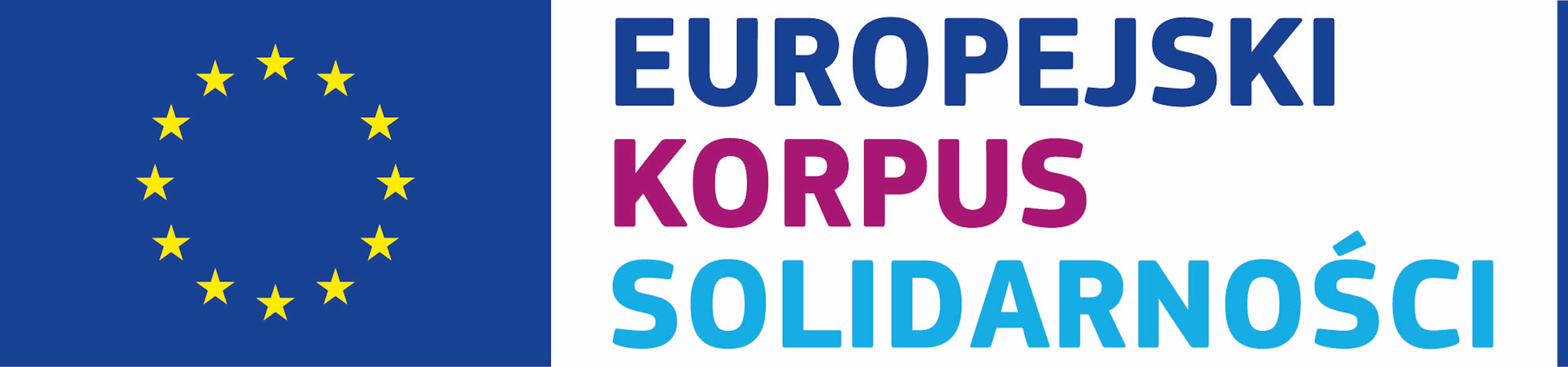 Informacje ogólne – general informaitons
W ciągu najbliższych minut weźmiesz udział w wywiadzie realizowanym w ramach projektu Stowarzyszenia Polanda, wywiad ma na celu poznanie Twoich doświadczeń związanych z migracją i składać będzie się z czterech części:
Plansze (I)
Skojarzenia (II)
Cele i rezultaty projektu (III)
Podsumowanie i wskazówki (IV)

Wywiad ma charakter anonimowy, dla celów statystycznych poprosimy Cię o podanie wieku, kraju pochodzenia i czasu spędzonego dotychczas w Polsce.
Informacje ogólne – general informaitons
You are going to participate in the interview for the implementation of the Polanda Association project. The interview aims to explore your feelings and experiences with migration to Poland and will be divided into four parts:
Boards (I)
Associations(II)
Aims and results of the project (III)
Summary and tips (IV)

The interview is anonymous, for statistical purposes you will be asked to provide your age, country of origin and time spent so far in Poland
Zaczynamy – Let’s start
Pamiętaj, że nie ma dobrych ani złych odpowiedzi, zrelaksuj się i opowiedz o pierwszych sytuacjach i skojarzeniach z wyświetlanymi hasłami
Hasła odnoszą się do sytuacji których doświadczyłaś/łeś podczas pobytu w Polsce, jeśli jednak pierwszym skojarzeniem będą sytuacje z Twojego rodzinnego kraju, opowiedz o tym jak sytuacja te odnosi się do Twojego pobytu tutaj. 
Remember that there is no good or bad answer to any question. Relax and share first situations and thoughts that come to your mind regarding the displayed slogans.
Slogans refer to the situations that happened in Poland. If your first thoughts regarding particular slogans are connected with the situation from the country of your origin please refer to the connection and feelings about this situation and your experience in a similar situation here.
I
Wizyta w sklepie która zapadła Ci w pamięci

A visit to the store (shop) that you remember the most
II
Zaskakujące zwyczaje Polaków 

 Surprising habits of Poles
III
Czy Twój pobyt w Polsce zmienił Twoje przyzwyczajenia? 

Has your stay in Poland changed your habits?
IV
Zaskakujące pytania, pytania które zapadły Ci w pamięci

Surprising questions
V
Codzienne trudności 

Everyday difficulties
VI
Złudzenia Polaków na temat samych siebie

Polish misperceptions about themselves
VII
W jakich sytuacjach jesteś zmęczona/y Polską?

In what situations are you tired of Poland?
VIII
Formalności, administracja, urzędy, biurokracja

Formalities, administration, offices, bureaucracy
Część ii – Part II
Za chwilę zobaczysz różne słowa, wybierz te które zwróciły Twoją uwagę i opowiedz o tym dlaczego mają związek z Twoimi doświadczeniami, dlaczego są dla Ciebie ważne i intersujące 

In a moment you will see different words, choose the ones that caught your attention and tell why they are related to your experience, why they are important and important to you
Częśc iII - pART III – O projekcie
Poprzez realizację projektu zamierzamy ułatwić docelowym odbiorcom (młodzieży licealnej) grupową refleksja i idące za nią zrozumienie problematyki imigracji i różnorodności, która wzmocni, bądź wykreuje w odbiorcach postawy tolerancji, szacunku i poczucia wspólnoty. Głównym celem projektu jest zatem rozwój świadomości i wzrost wiedzy dotyczycącej różnorodności (wynikającej z imigracji) wśród czterech grup młodzieży licealnej, poprzez ich aktywne uczestnictwo w lekcji realizowanej w formule teatru forum.
About THE project
Through the implementation of the project, we intend to facilitate the target audience (high school youth) group reflection on the complexity of the immigration issue and social diversity. We intend that this reflection will strengthen or create in recipients attitudes of tolerance, respect and a sense of community. The main objective of the project is, therefore, the development of awareness and knowledge regarding diversity (resulting from immigration) among four groups of high school youth, through their active participation in the lesson conducted in the forum theatre formula
Teatr forum
Teatr Forum (TF) to metoda pracy z grupą z pogranicza teatru i edukacji dla życia stworzona przez brazylijskiego praktyka dramy, Augusto Boala. Podstawowym elementem TF i tym, co odróżnia go od teatru w rozumieniu tradycyjnym, jest zezwolenie widowni na wejście na scenę. Dlatego w teatrze forum mówimy o widzo-aktorach.
Widzo-aktorzy, przejmując rolę głównego bohatera, badają dostępne alternatywy i trenują rozwiązania problemów, które są tożsame z ich codziennymi trudnościami. Dzięki temu następuje klaryfikacja własnych sytuacji problemowych i swojej w nich roli oraz konsekwencji podejmowanych lub zaniechanych działań.
Teatr forum daje więc szansę nie tylko na refleksję, ale również na działanie. I „nie ważne, że działanie jest fikcyjne, ważne, że to jest działanie!” jak pisał Boal.
Źródło: http://stop-klatka.org.pl/teatr-forum/
Forum theather
The classical forum theatre picks up everyday experience with violence or discrimination, develops small scenes, and finally seeks for behavioral alternatives. This happens jointly between actors and audience. Everybody is allowed to become involved in the play.
The raw material are concrete experiences of the audience. One goal is to make mechanisms visible, alternatives or behavioral patterns. The not spoken might come to the surface and object of a discussion. In further steps the participants are allowed to make experiments, they can try out different behavioral alternatives in the save space of the theatre. 
Through play people act together over things that they all share - everyday experience. The method is as well suitable for conflict solution.
The moderator is not intervening in the content of the scenes. He or she is simply coordinating the choice of the scenes that should be played and picks up the "stop" shouts. The moderator starts the scenes and stops only then, when no further development takes place.
Source: http://competendo.net/en/Forum_Theatre
Part Iv
Czym jeszcze chciał(a)byś się podzielić? 

What else would you like to share?
Dziękujemy za udział - Thank You for your participation
Dziękujemy za udział w wywiadzie – dodatkowe informacje o projekcie znajdziesz na stowarzyszeniepolanda.org lub kontaktując się z nami pod adresem stowarzyszenie.polanda@gmail.com

Thank you for your participation – additional informations about the project can be found on stowarzyszeniepolanda.org. You can also contact us at stowarzyszenie.polanda@gmail.com